День «Добрых  дел»  коллектива социальных работников Колушкинского ОСОмай 2018
Завоз песка для уборки  двора
 «Вдовы» Малышевой Анны Николаевны
(18.10.1935г.рождения)





сл.Колушкино,
ул.Советская  д.100
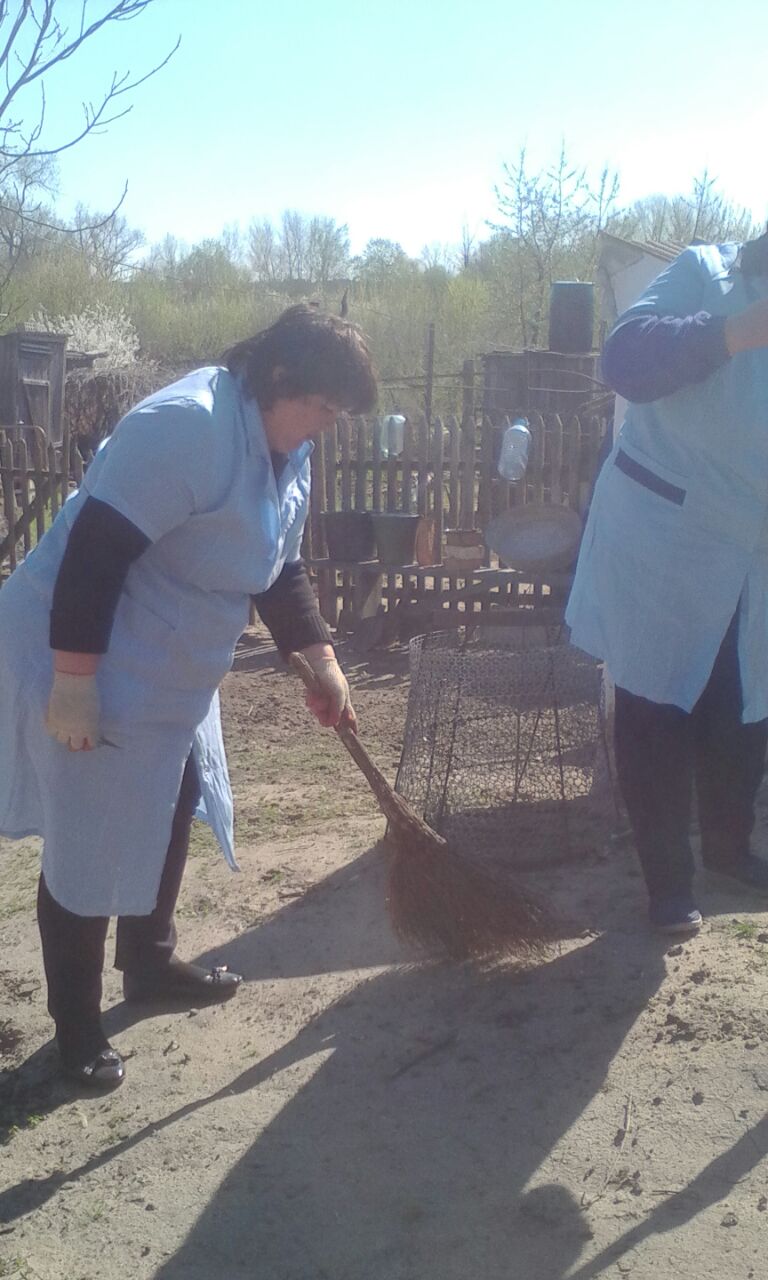 Уборка во дворе «Вдовы» Малышевой Анны Николаевнысл. Колушкино, ул.Советская д.100
Соц.работники
после проделанной 
работы


с «Вдовой»
Малышевой Анной Николаевной
Уборка братской могилы
20 воинов, погибших 
во время
Великой   Отечественной Войны   в сл.Колушкино
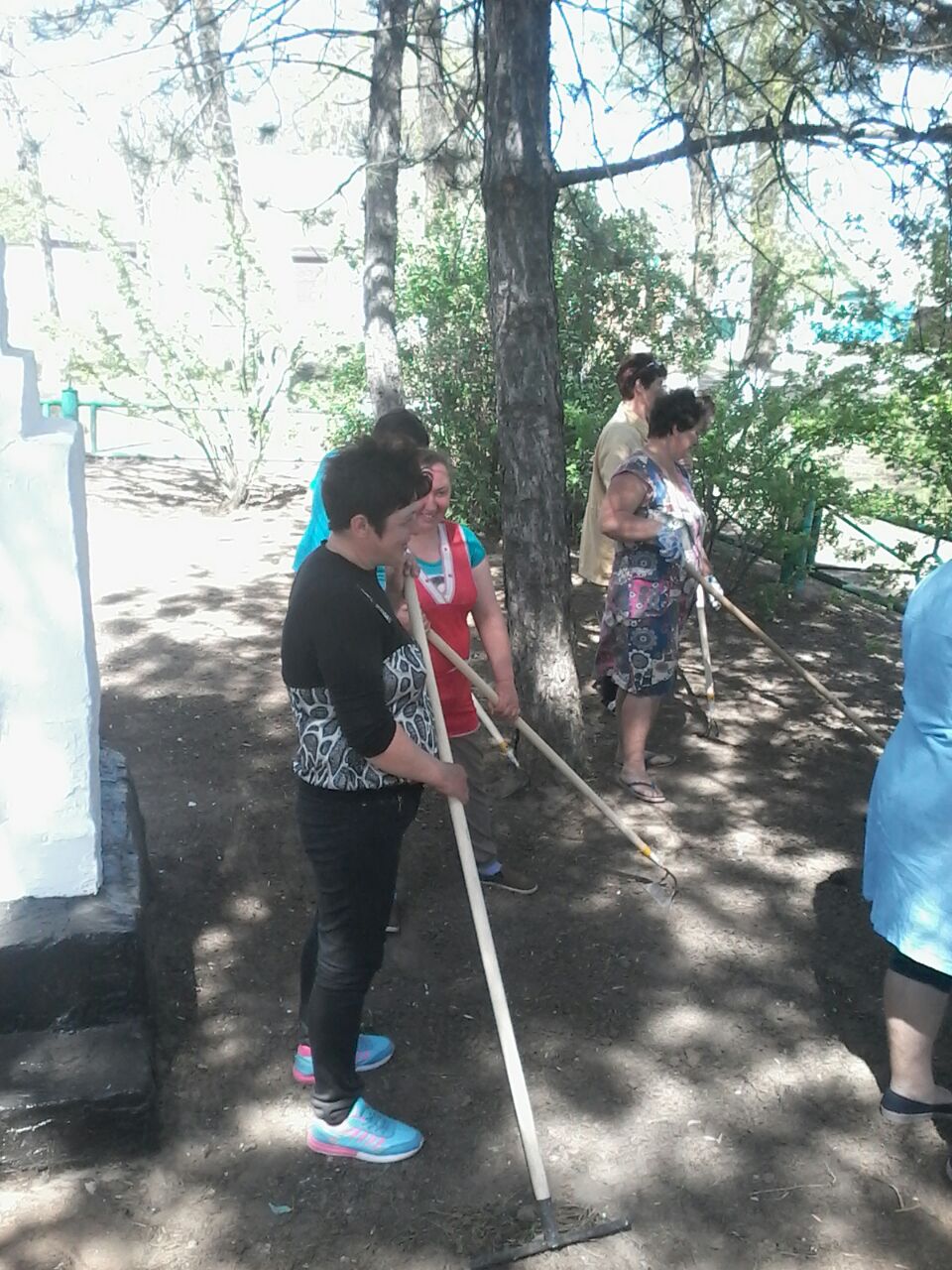 Уборка территории прилегающей к памятнику
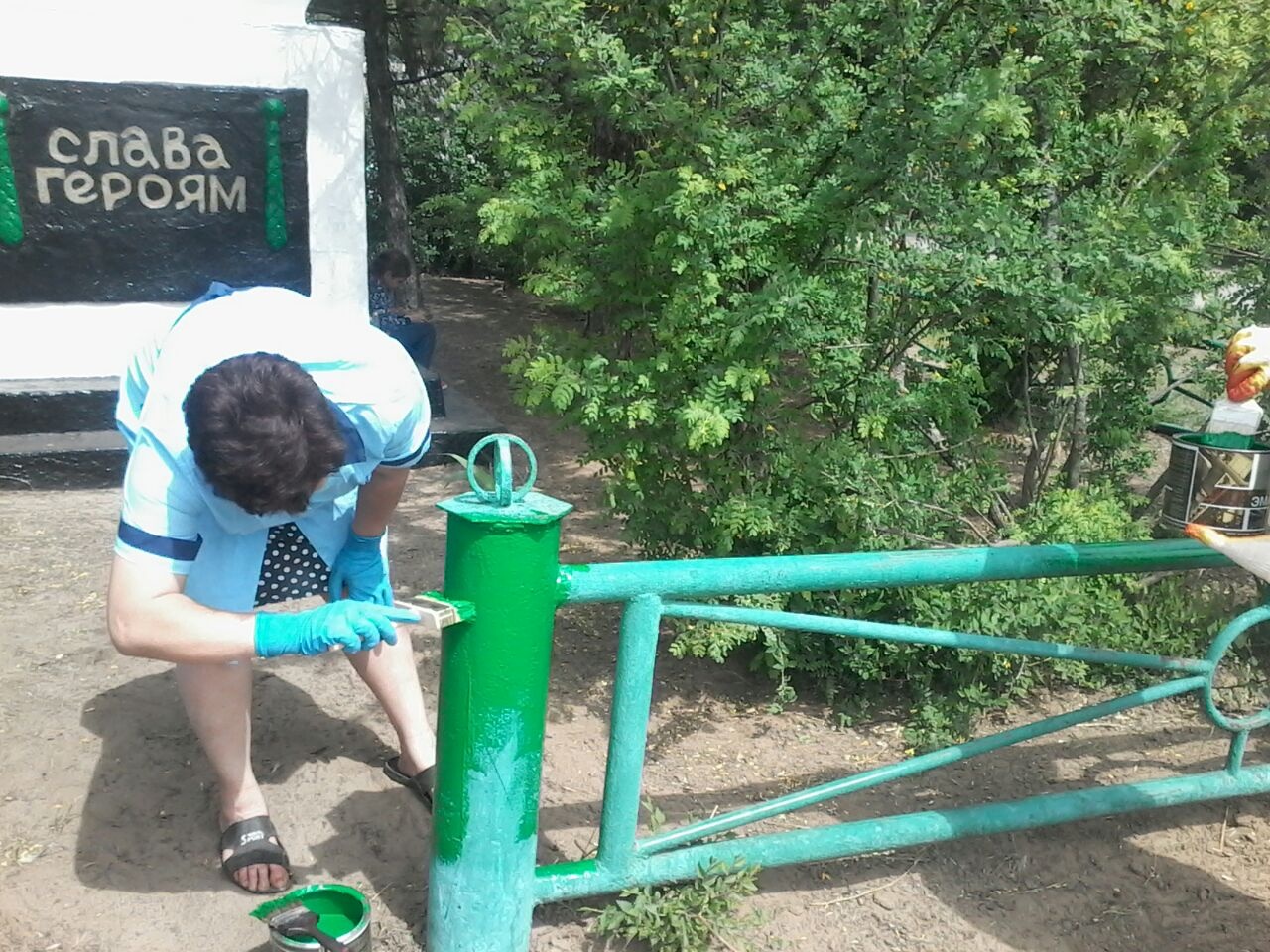 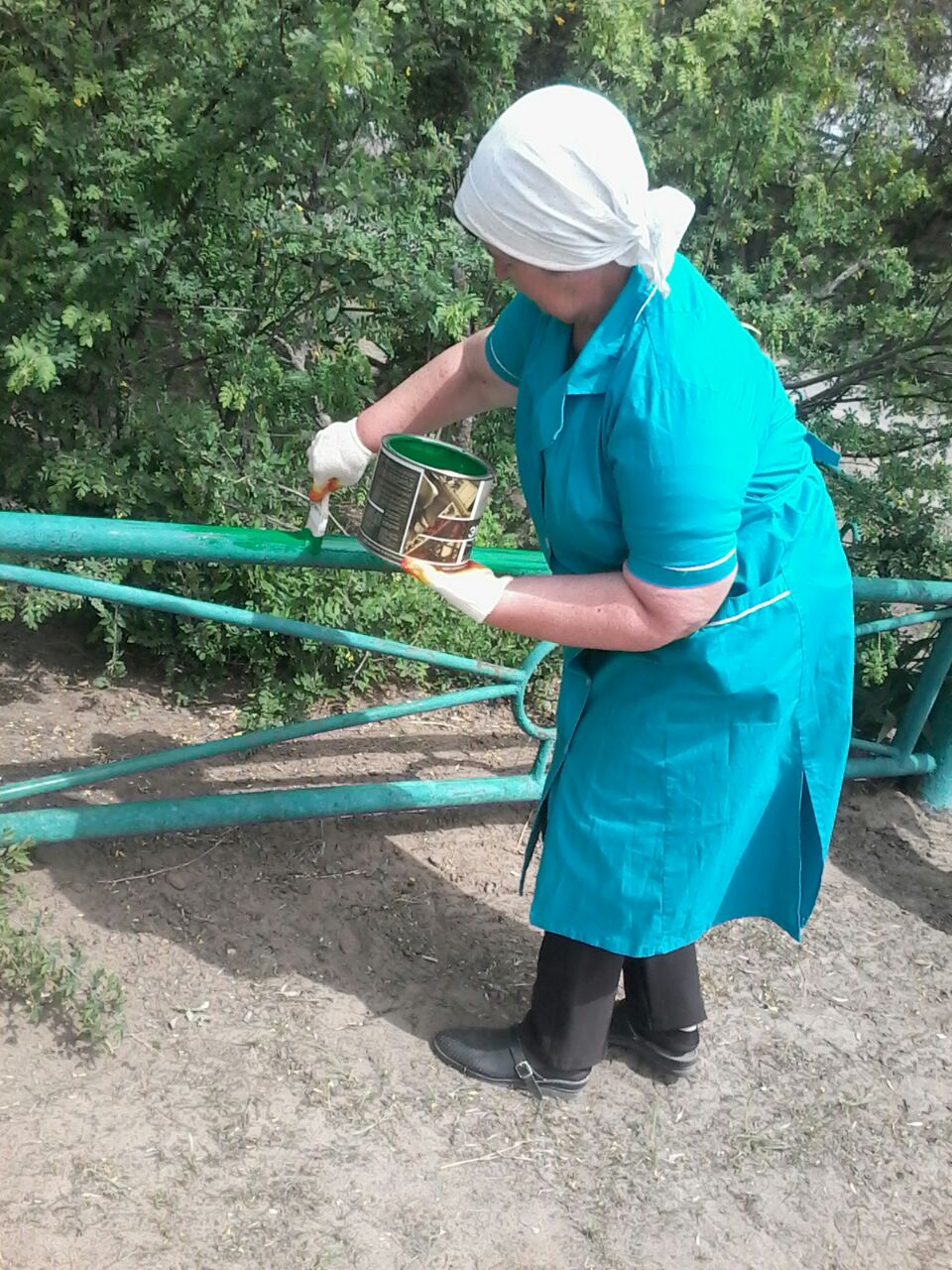 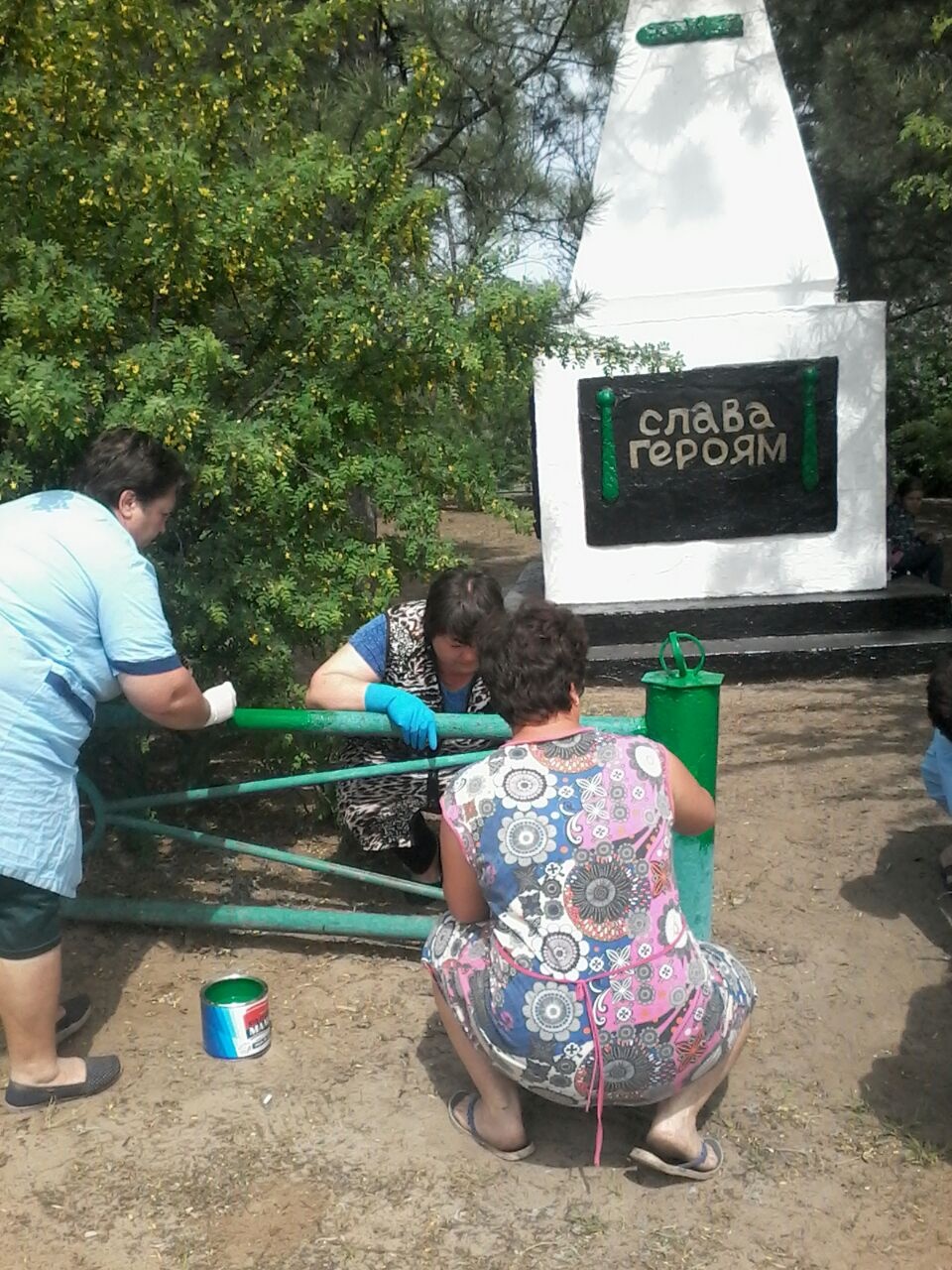 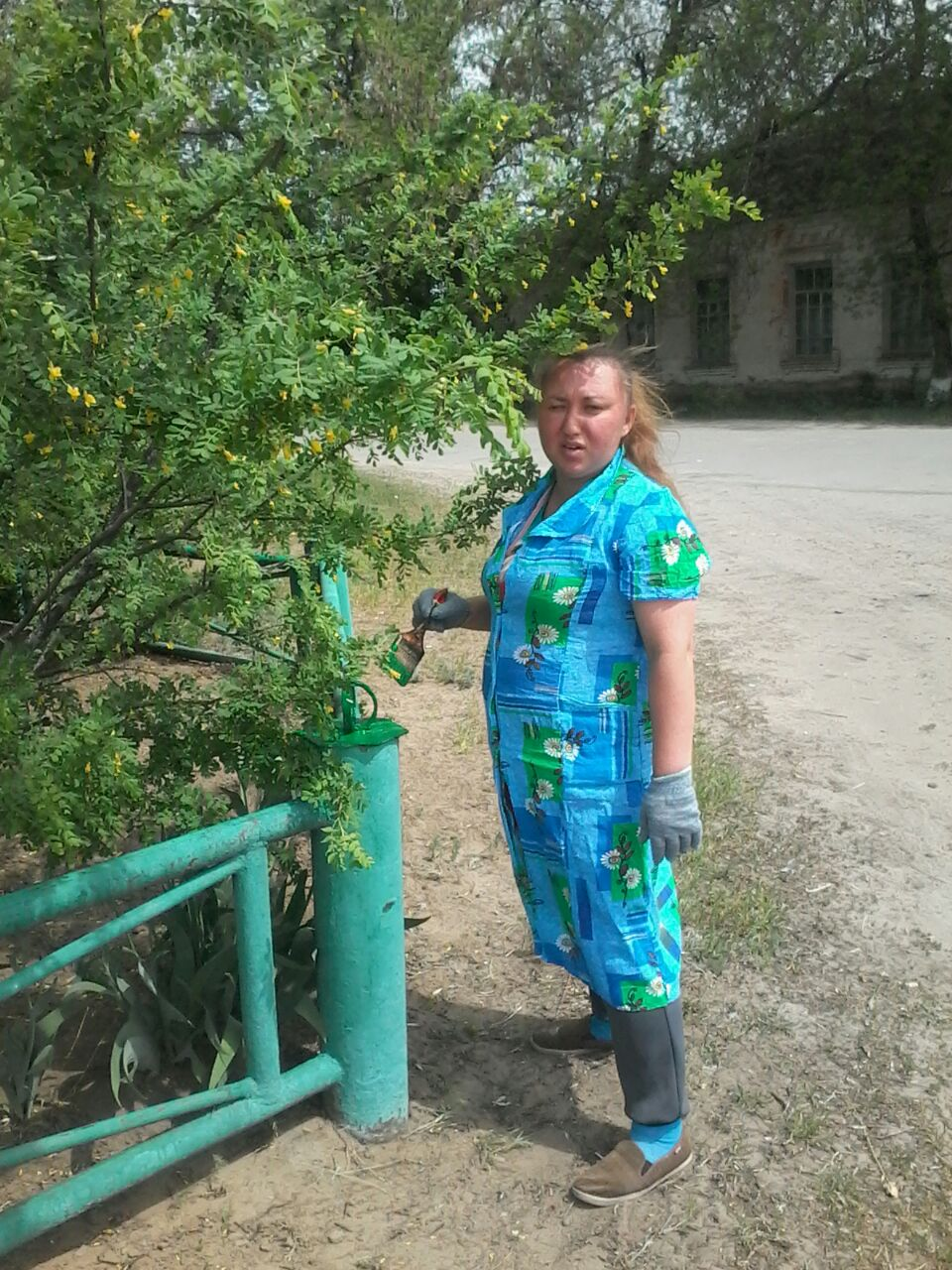 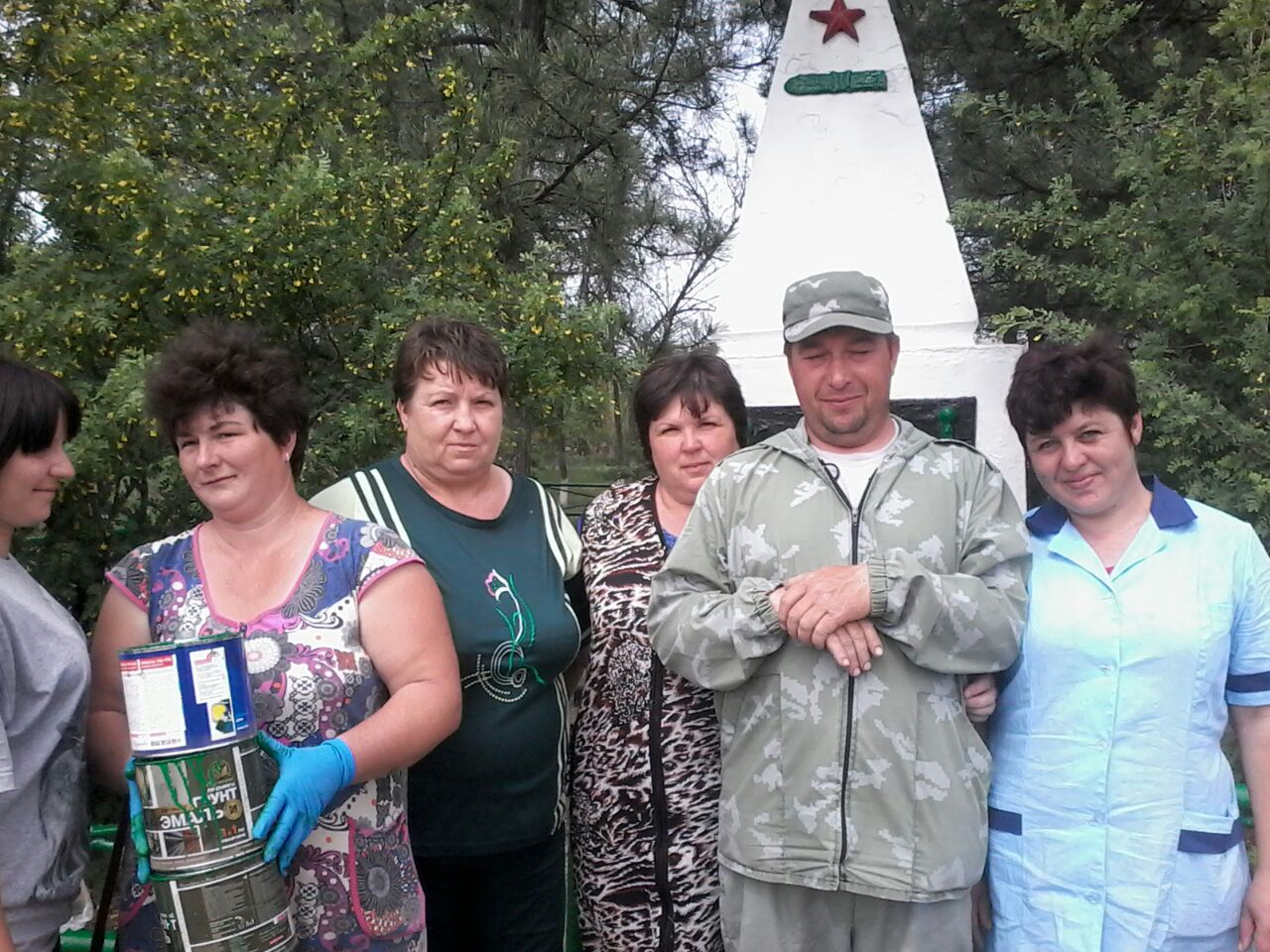 Уборка памятника 

погибшему 12.12.1942г.
красноармейцу
Хаин Абраму
Вельмановичу






сл.Шарпаевка
До
После
Уборка памятника, погибшим 87воинам,в боях за освобождение от немецких захватчиков  сл.Шарпаевки,Тарасовского района
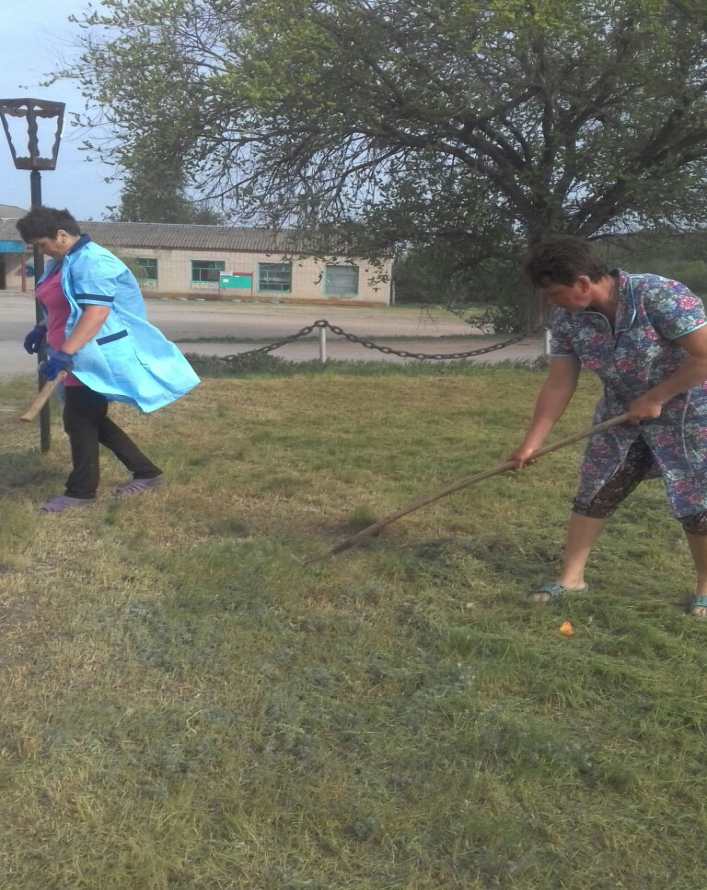